Radiation resistant SFRS magnets.
D. Gurov, A.Utkin 

BINP, Novosibirsk

 
 28.05.2020
Contents
Contents
Parameters of multipoles
Wire for coils
Quadrupole 1-b
Quadrupole 1-a
Quadrupole 2
Sextupole
3D CAD model of cermet outlet Field in yoke
Calculated parameters of multipolesField quality
Parameters of multipoles
Wire for coils
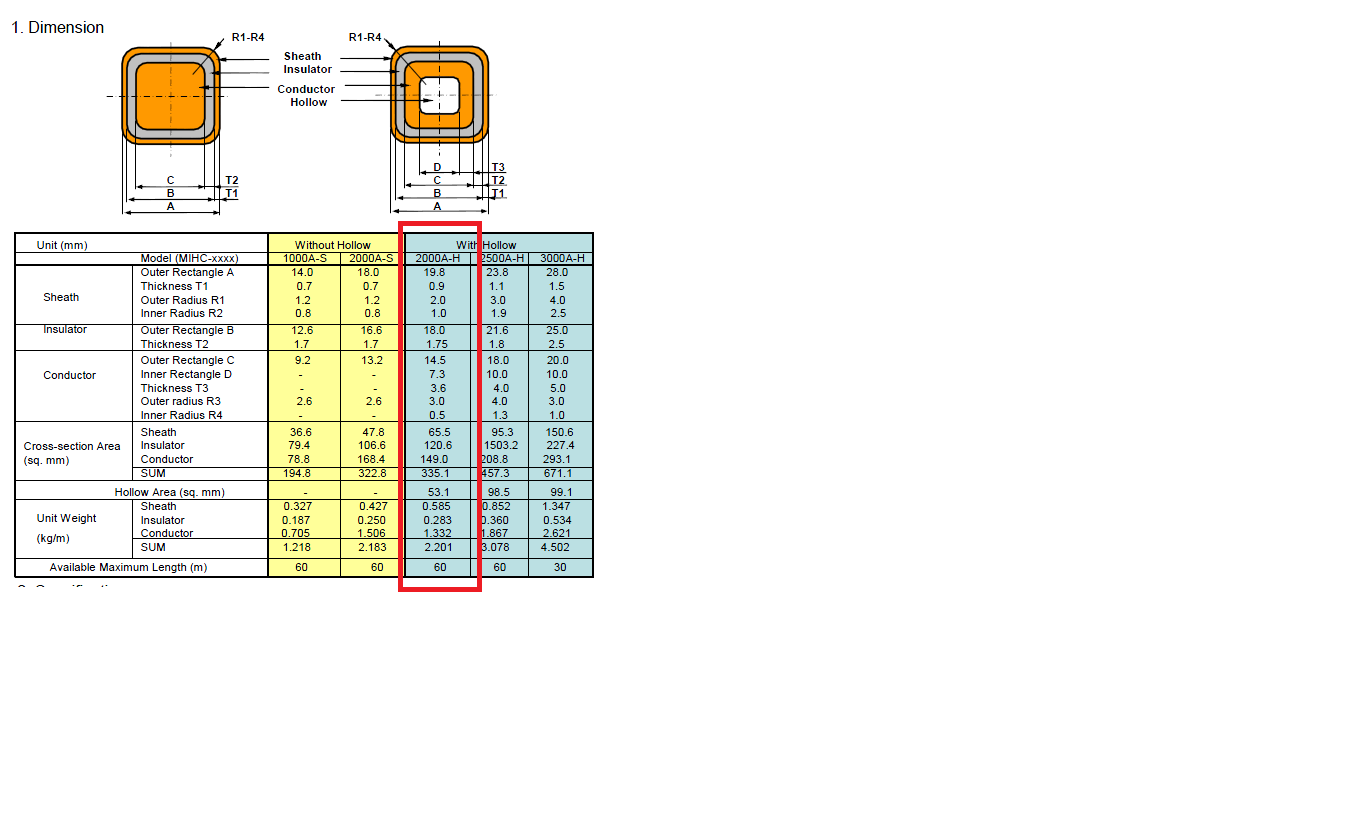 Wire 2000A-H
Minimal bending radius 120-130 mm.
Maximal length of wire – 60 m.
Maximal current 2000  Amper.
Construction of Quadrupole-1b
Coil contain 4 separate segments 9 turns each (36 turns)
Maximal current – 50 kA ( 1390 A per turn)
Quarter of yoke with coils (dimensions are in cm)
Preliminary construction of Quadrupole-1b coil
Longitudinal dimensions of all segments of coil are equal on area 55 mm.
The ends of  wire in segments are directed upwards (along the neck of the yoke)
We propose to make not a monolithic, but a composite coil and place the segments in the frame and rigidly fix them in places of their equal longitudinal size
3D magnetic calculations for quadrupole-1b
Calculations was made at “Mermaid” software for magneto-static calculatins 
Calculated 1/8 of quadrupole magnet
Steel type, used in calculations – Armco
Calculations was made for total currents  4, 14, 24, 34, 44, 50 kA
Yoke length 1180 mm.
Inscribed radius 95 mm.
Field in yoke
Field in yoke (kGs) at maximal gradient value
Permeability in yoke at maximal gradient value
Yoke saturation and longitudinal field distribution
Field quality
Field quality at 90 mm radius
3D CAD model of Quadrupole-1b
Yoke construction of Quadrupole-1b
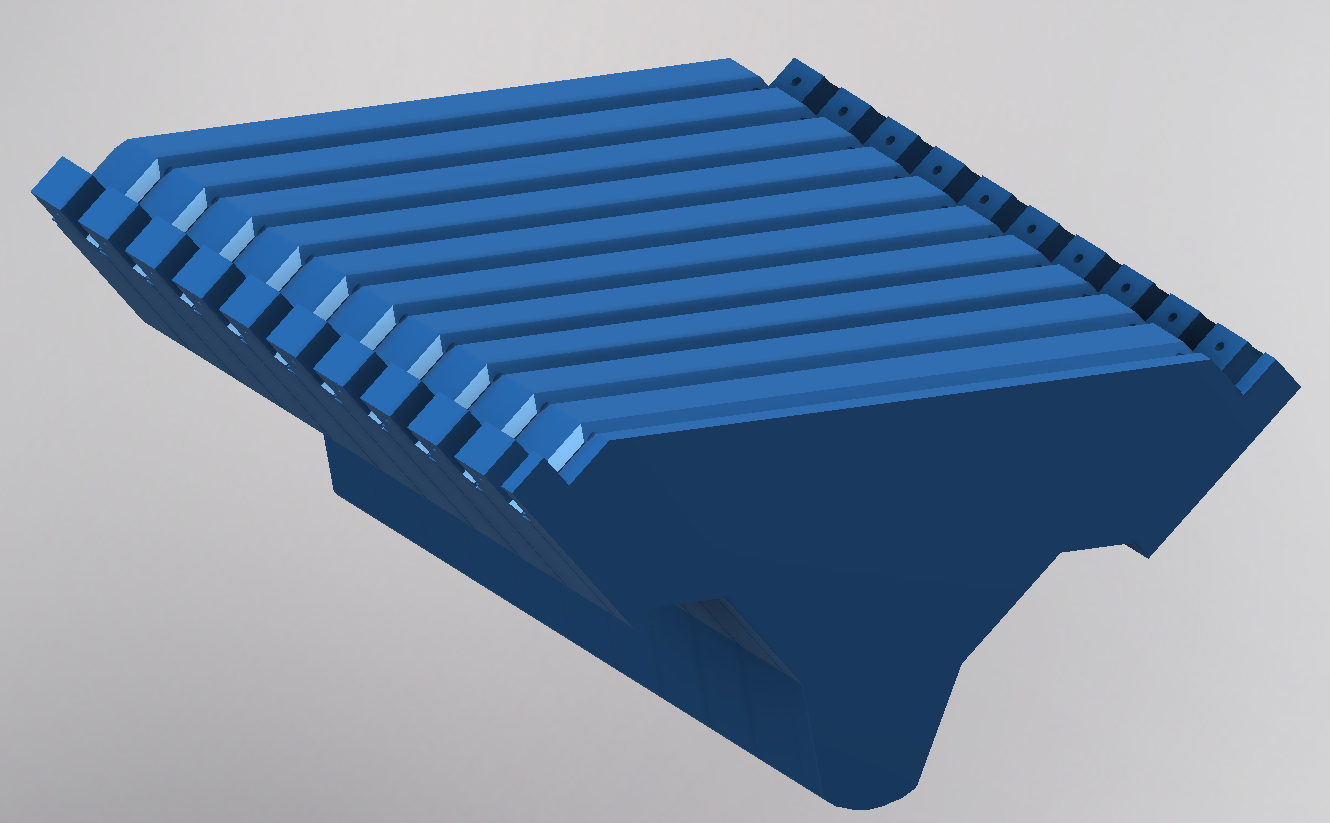 Single plate
Segment of yoke
Diemensions of yoke Quadrupole-1b
Construction of coil of Quadrupole-1b
Construction of Quadrupole-1a
Coil contain 3 separate segments 9 turns each (27 turns)
Maximal current – 36 kA ( 1334 A per turn)
Quarter of yoke with coils (dimensions are in cm)
Preliminary construction of Quadrupole-1a coil
Longitudinal dimensions of all segments of coil are equal on area 15 mm.
The ends of  wire in segments are directed upwards (along the neck of the yoke)
We propose to make not a monolithic, but a composite coil and place the segments in the frame and rigidly fix them in places of their equal longitudinal size
3D magnetic calculations for quadrupole-1a
Calculations was made at “Mermaid” software for magneto-static calculatins 
Calculated 1/8 of quadrupole magnet
Steel type, used in calculations – Armco
Calculations was made for total currents  1.6, 10, 20, 30, 35, 36 kA
Yoke length 875 mm.
Inscribed radius 70 mm.
Field in yoke
Field in yoke (kGs) at maximal gradient value
Permeability in yoke at maximal gradient value
Yoke saturation and longitudinal field distribution
Field quality
Field quality at 65 mm radius
3D CAD model of Quadrupole-1a
Yoke construction of Quadrupole-1a
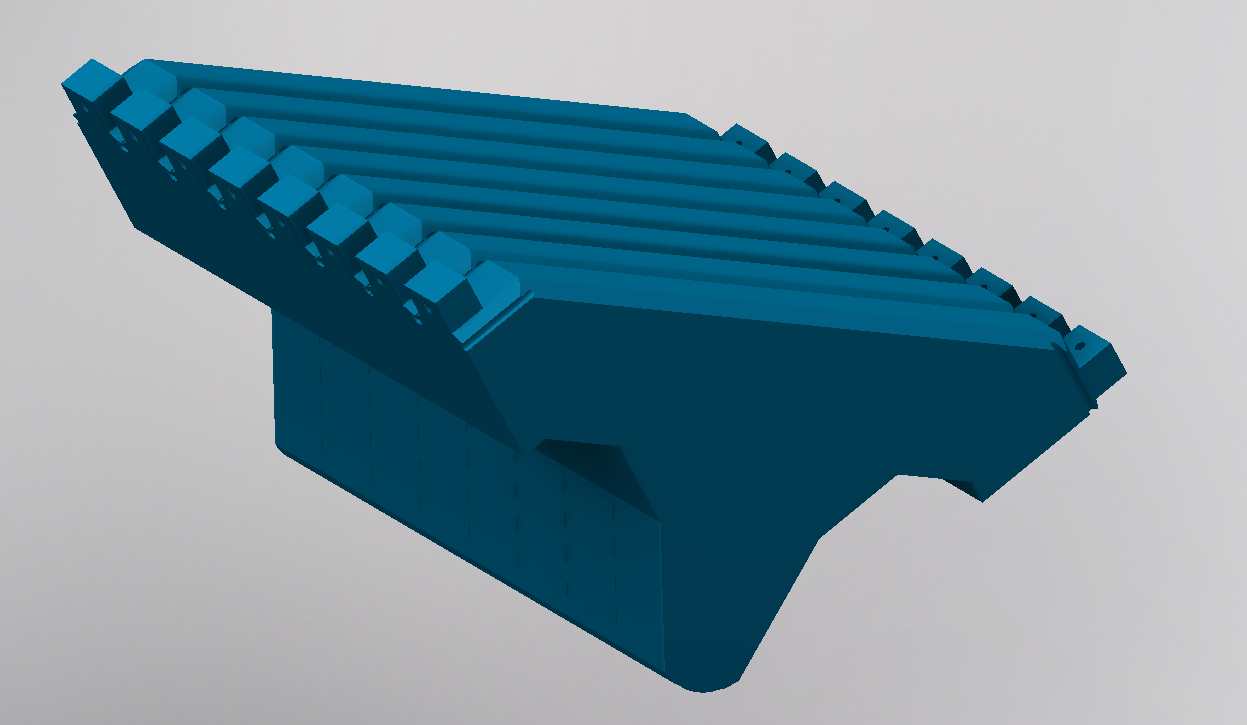 Single plate
Segment of yoke
Diemensions of yoke Quadrupole-1a
Construction of coil of Quadrupole-1a
Construction of Quadrupole2
Coil contain 4 separate segments 11 turns each (length of wire in segments varies from 42 to 50 meters)
Maximal current – 76 kA ( 1730 A per turn)
Quarter of yoke with coils (dimensions are in cm)
Preliminary construction of Quadrupole-2 coil
Longitudinal dimensions of all segments of coil are equal on area 96 mm.
The ends of  wire in segments are directed upwards (along the neck of the yoke)
We propose to make not a monolithic, but a composite coil and place the segments in the frame and rigidly fix them in places of their equal longitudinal size
3D magnetic calculations for quadrupole2
Calculations was made at “Mermaid” software for magneto-static calculatins 
Calculated 1/8 of quadrupole magnet
Steel type, used in calculations – Armco
Calculations was made for total currents  10, 20, 40, 60, 75.4 kA
Yoke length 1060 mm.
Inscribed radius 163 mm.
Field in yoke
Field in yoke (kGs) at maximal gradient value
Permeability in yoke at maximal gradient value
Yoke saturation and longitudinal field distribution
Field quality
Field quality at 140 mm radius
Field quality
3D CAD model of Quadrupole-2
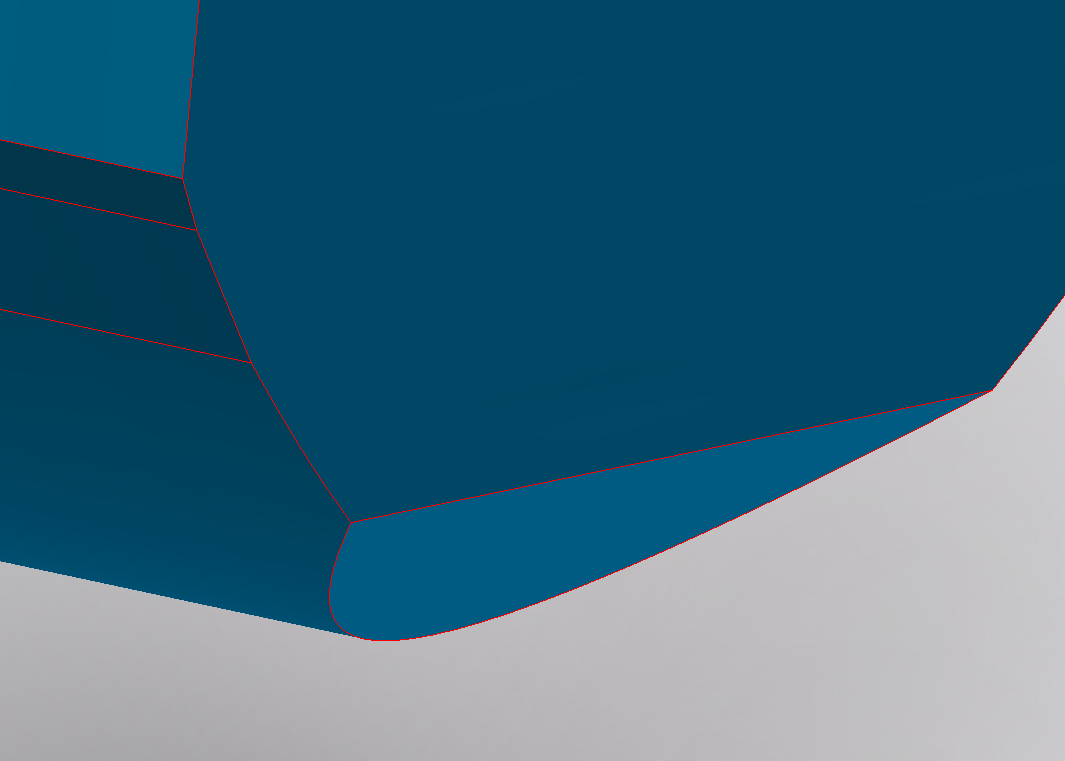 3D CAD model of Quadrupole-2
Yoke construction of Quadrupole-2
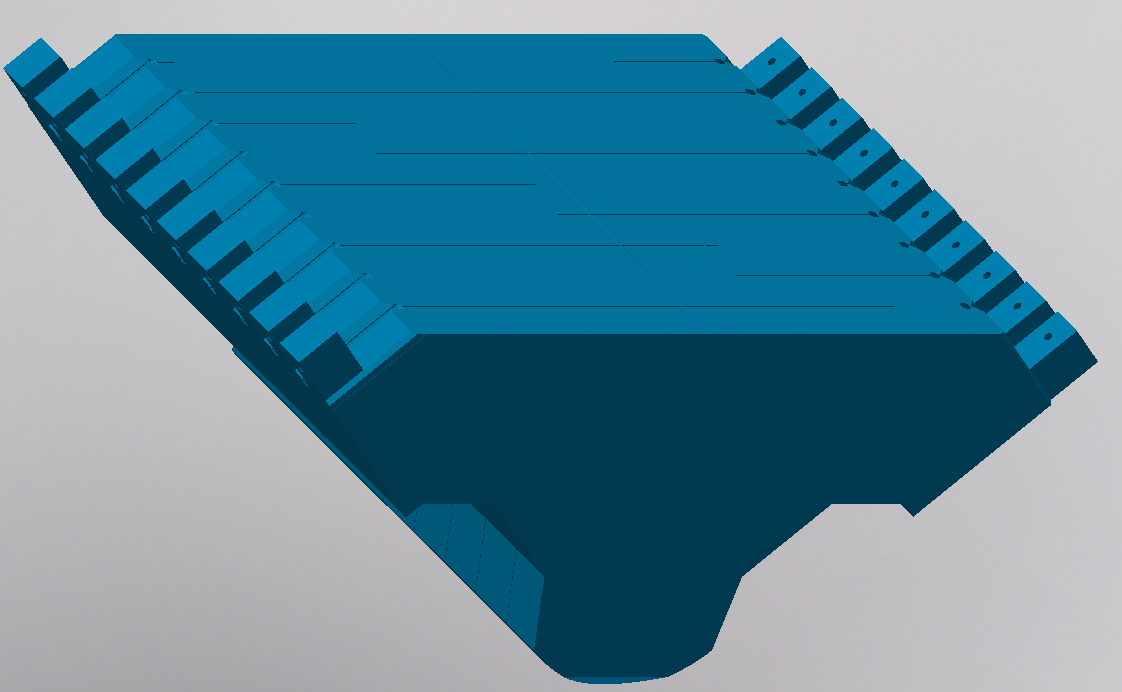 Single plate
Segment of yoke
Diemensions of yoke Quadrupole-2
Construction of coil of Quadrupole-2
Construction of coil of Quadrupole-2
Construction of sextupole
Coil contain 28 turns (length of wire 58 meters)
Maximal current – 52 kA ( 1857 A per turn)
3D magnetic calculations for sextupole
Calculations was made at “Mermaid” software for magneto-static calculatins 
Calculated 1/8 of sextupole magnet
Steel type, used in calculations – Armco
Calculations was made for total currents  5, 10, 20, 30, 40, 52 kA
Yoke length 490 mm,  inscribed radius  200 mm.
Length of wire, required for coil is about 58 meters. 
Imax= 1857A
Field in yoke
Field in yoke (kGs) at maximal gradient value
Permeability in yoke at maximal gradient value
Yoke saturation and longitudinal field distribution
Field quality
Field quality at 190 mm radius
3D CAD model of Sextupole
Yoke construction of Sextupole
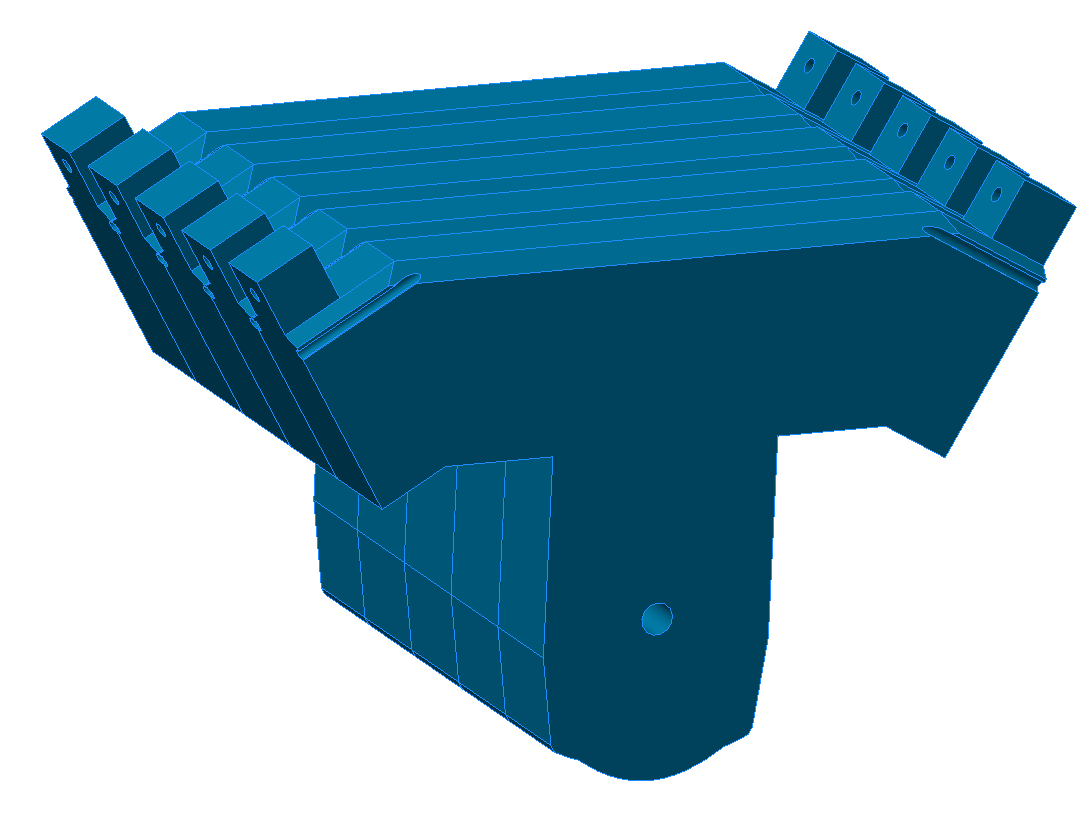 Single plate
Segment of yoke
Diemensions of yoke of Sextupole
Construction of coil of Sextupole
3D CAD model of cermet outlet
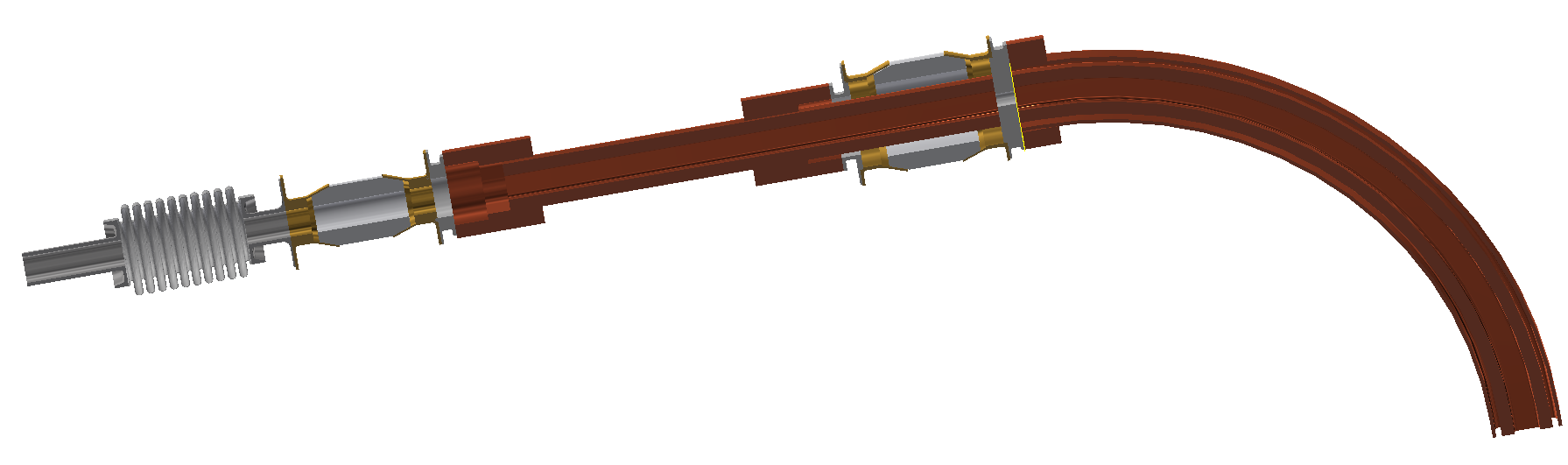 Parts of cermet outlet
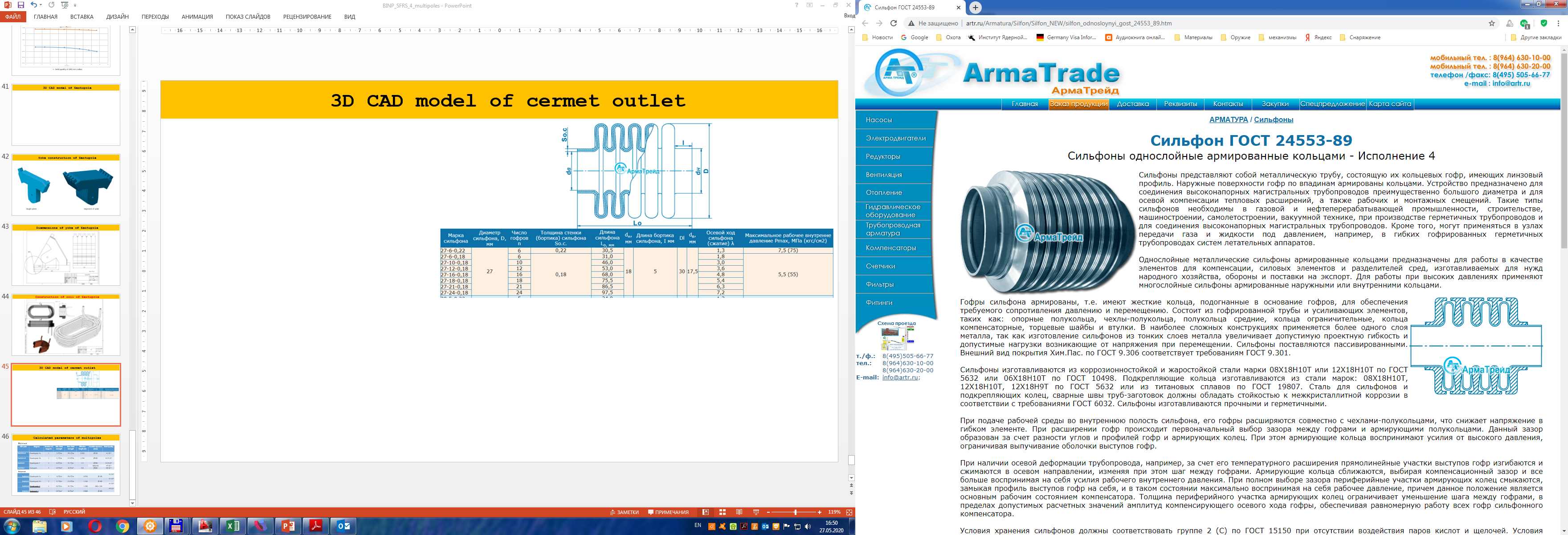 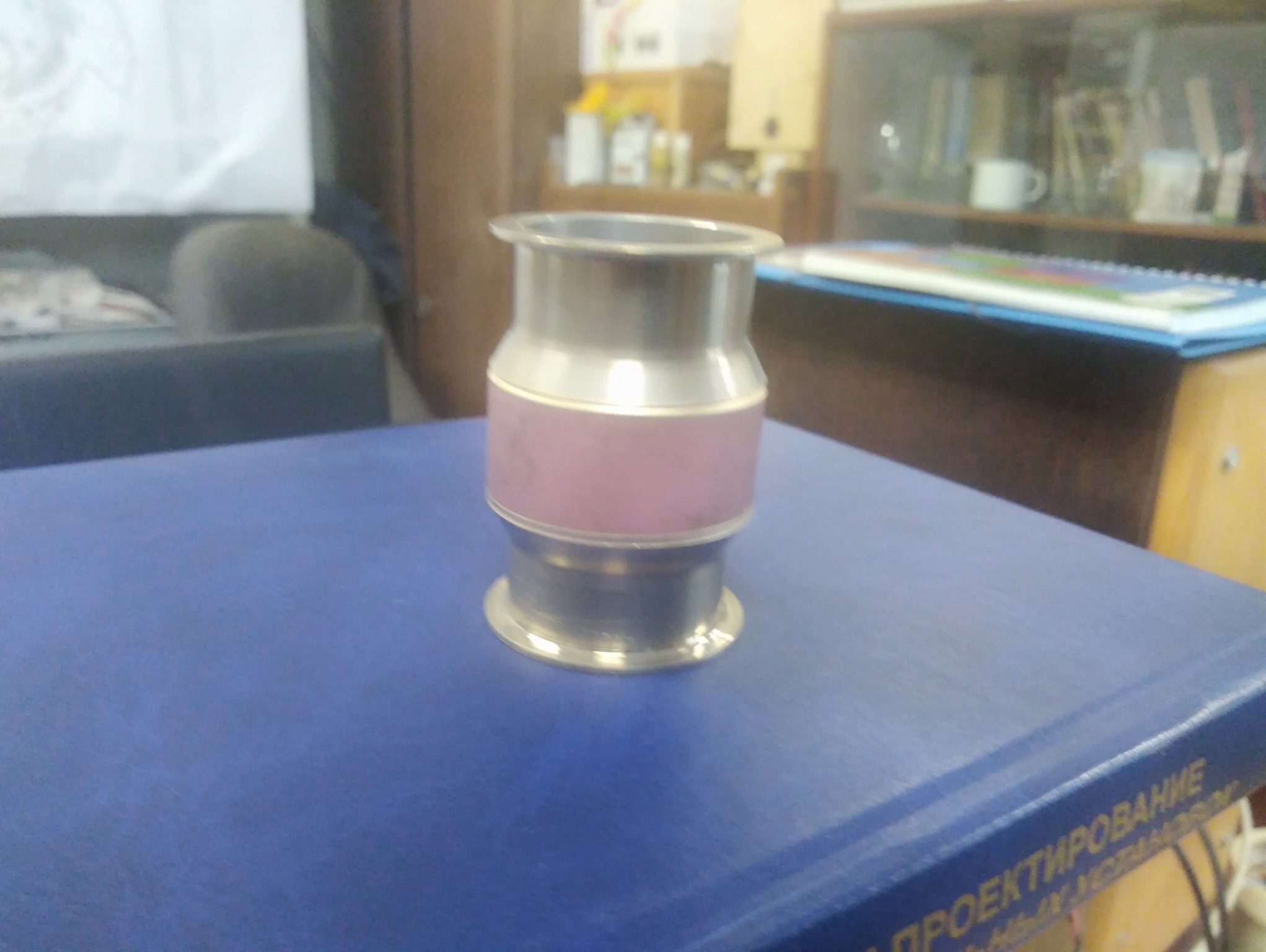 Calculated parameters of multipoles
Obtained
Required